A carta SSAQ
Kit de Integração de H3SA
Módulo TCG 1.3
OBJETIVOS DO MÓDULO
No final deste módulo:

Fará a ligação entre o valor Segurança e a carta SSAQ do Grupo.

Conhecerá a carta SSAQ e saberá explicar os princípios.
Kit de Integração de H3SA - TCG 1.3 - A carta SSAQ - V2
2
Carta de Segurança, Saúde, Ambiente, Qualidade
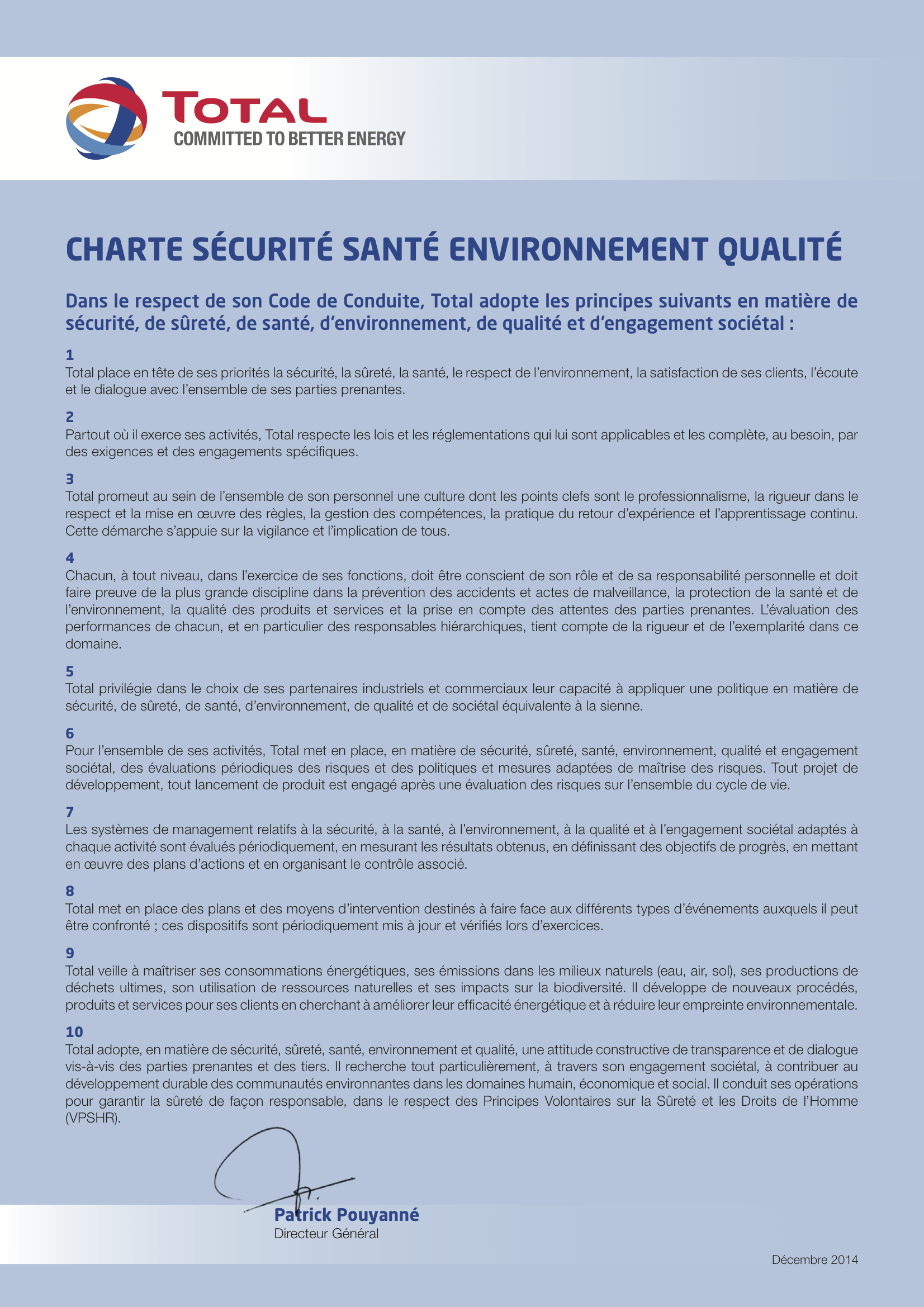 Artigo 1.º 
«A Total coloca a segurança, a saúde, o respeito pelo ambiente, a satisfação dos clientes, a escuta e o diálogo, juntamente com todas as suas partes interessadas, no topo das suas prioridades.»
Kit de Integração de H3SA - TCG 1.3 - A carta SSAQ - V2
3
Identificar os elementos da política de HSA do grupo
Compromisso HSA
Direção-geral
Respeito pela legislação
Cultura HSA
Gestão HSA
 de parceiros
Avaliação dos riscos
Sistema de Management 
HSA
Gestão de crises
Reconhecimento desempenho HSA 
colaboradores
Aceitação por Terceiros
Desenvolvimento sustentável
Kit de Integração de H3SA - TCG 1.3 - A carta SSAQ - V2
4
[Speaker Notes: Diapositivo animado
5 min:
Apresentar o objetivo da oficia: identificar os elementos fundamentais da política de HSA do grupo
Propor formar equipas (5 ou 6 equipas, no máximo) dispersando os participantes de cada divisão.
Distribuir:  Paperboard + Post-it grandes + canetas de feltro + Carta HSA do grupo por equipa
Cerca de 10 min.:
Etapa 1: Pedir às equipas que enumerem 10 temas chave da carta HSA da TOTAL e que os associem ao N.º do artigo. 
Não mais do que 4 palavras por tema. 
Um tema por Post-It (escrita grande o suficiente com a caneta de feltro) 
Cerca de 8 min.:
Volta pelas equipas com um orador / equipa que apresenta as respostas
Respostas esperadas: Compromisso Direção-geral, Cultura HSA, Reconhecimento desempenho HSA pelos colaboradores, Gestão HSA dos parceiros, Sistema de Management HSA, Gestão de crises, Avaliação dos riscos, Respeito pela legislação, Aceitação por Terceiros, Desenvolvimento sustentável.  
1 min
Clicar para mostrar a correção]
Identificar os elementos da política de HSA do grupo
Compromisso HSA
Direção-geral
Cultura HSA
Aumentar o compromisso
 da supervisão e dos colaboradores
Reconhecimento desempenho HSA 
colaboradores
Gestão HSA
 de parceiros
Avaliação dos riscos
Aplicar os métodos 
e práticas HSA
Sistema de Management 
HSA
Gestão de crises
Melhorar a transparência e a comunicação com os Terceiros
Respeito pela legislação
Aceitação por Terceiros
Desenvolvimento sustentável
Kit de Integração de H3SA - TCG 1.3 - A carta SSAQ - V2
5
[Speaker Notes: Diapositivo animado
5 min:
Etapa 2: Pedir às equipas que destaquem 3 eixos principais da carta TOTAL. 
Será preciso:
Reagrupar os 10 temas (Post-it) por eixo no paperboard
Nomear cada eixo, começando por um verbo de ação (caneta de feltro + paperboard). 
Tipo de resposta esperada:
Eixo 1: Aumentar o compromisso da supervisão 
Eixo 2: Desenvolver os métodos e práticas HSA
Eixo 3: Melhorar a transparência e a comunicação com os Terceiros
1 min:
Clicar para mostrar a correção]